かん じ
なら
２年生がおわるまでに習う漢字
かん じ
よ
漢字を 読む
きゅう
８級の(6)
こたえ
もんだい
ポイントを
よみましょう
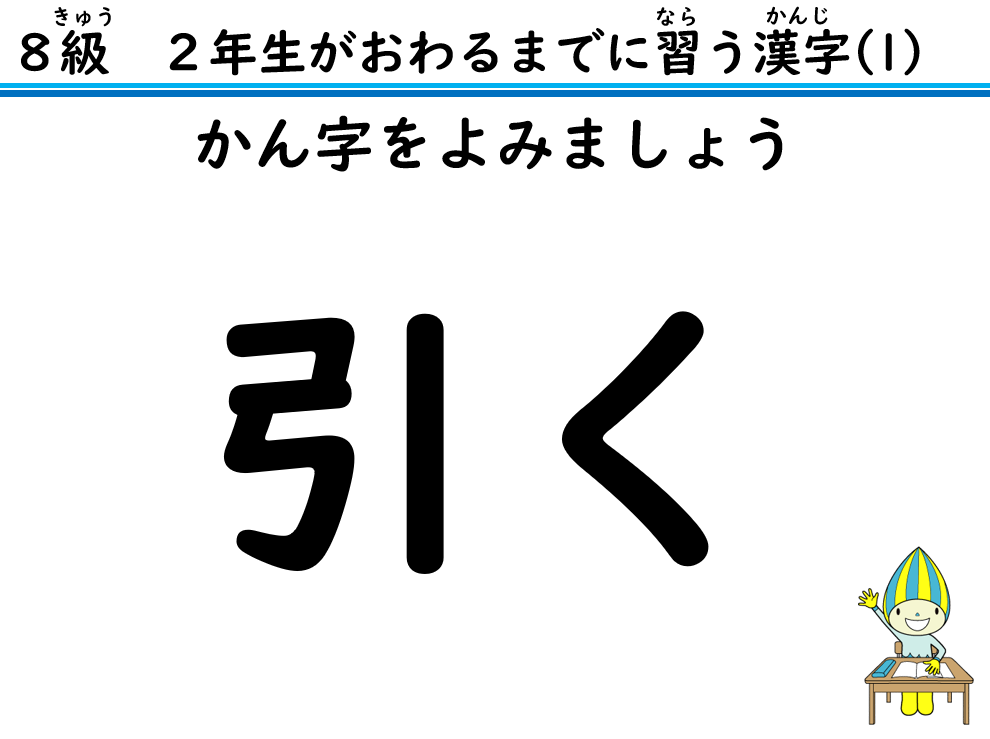 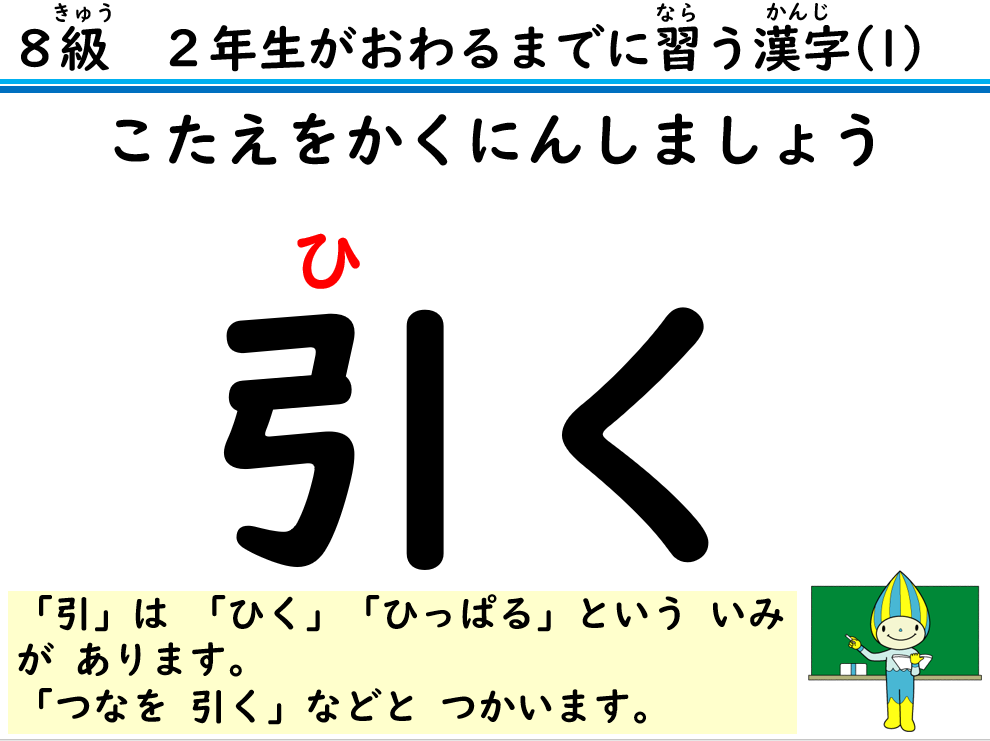 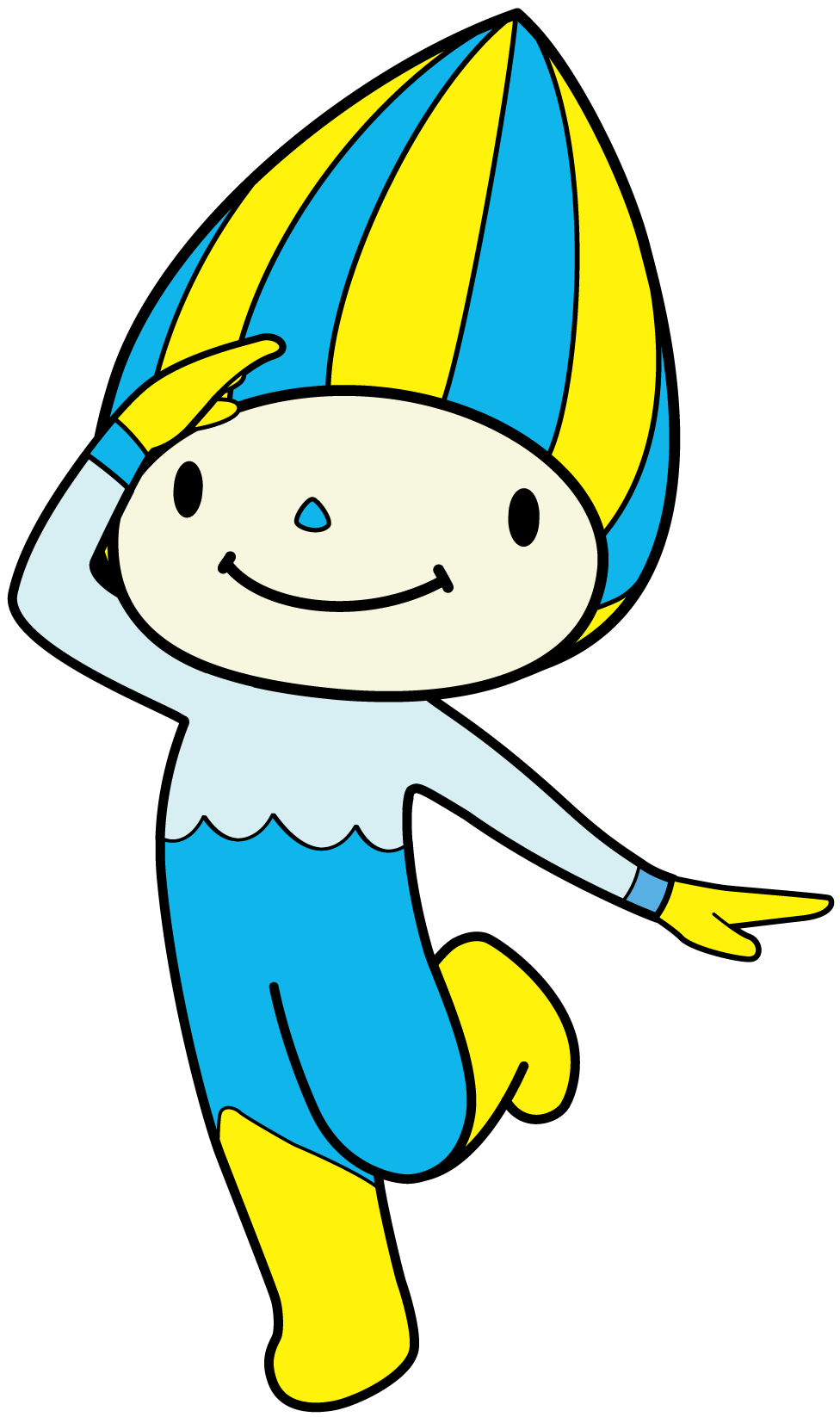 もんだいを よんで かんがえたら つぎの ページに すすみましょう。
かんじ
きゅう
なら
８級　２年生がおわるまでに習う漢字(6)
かん字をよみましょう
算数
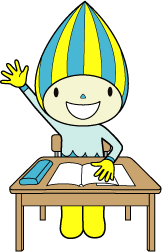 かんじ
きゅう
なら
８級　２年生がおわるまでに習う漢字(6)
こたえをかくにんしましょう
算数
さ　ん　す　う
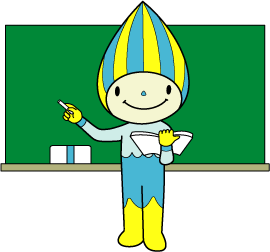 「算」は「数える」といういみがあります。「算」は、ほかに「暗算（あんざん）」などと つかわれます。
かんじ
きゅう
なら
８級　２年生がおわるまでに習う漢字(6)
かん字をよみましょう
止まる
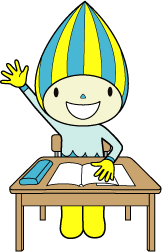 かんじ
きゅう
なら
８級　２年生がおわるまでに習う漢字(6)
こたえをかくにんしましょう
止まる
と
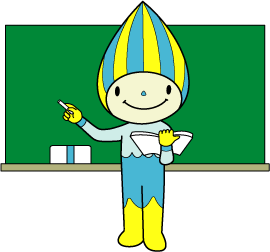 「うごかなくなる」「やむ」「おわる」という いみが あります。
かんじ
きゅう
なら
８級　２年生がおわるまでに習う漢字(6)
かん字をよみましょう
止める
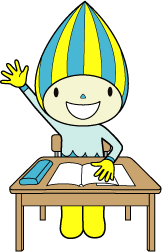 かんじ
きゅう
なら
８級　２年生がおわるまでに習う漢字(6)
こたえをかくにんしましょう
止める
と
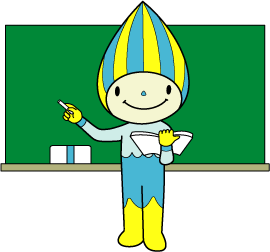 「うごいている ものを うごかなく する」「つづいている ことを やめさせる」といういみが あります。
かんじ
きゅう
なら
８級　２年生がおわるまでに習う漢字(6)
かん字をよみましょう
朝市
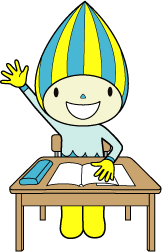 かんじ
きゅう
なら
８級　２年生がおわるまでに習う漢字(6)
こたえをかくにんしましょう
朝市
あ　さ　い　ち
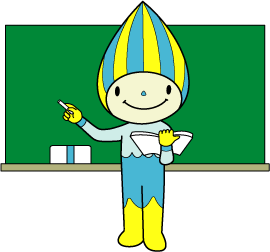 「朝市へ 出かける」などと つかいます。
かんじ
きゅう
なら
８級　２年生がおわるまでに習う漢字(6)
かん字をよみましょう
矢
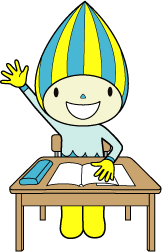 かんじ
きゅう
なら
８級　２年生がおわるまでに習う漢字(6)
こたえをかくにんしましょう
矢
や
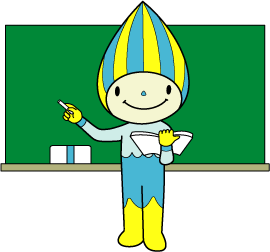 「ゆみに よって とおくへ とばす もの」のことです。「矢を いる」などと つかいます。
かんじ
きゅう
なら
８級　２年生がおわるまでに習う漢字(6)
かん字をよみましょう
姉
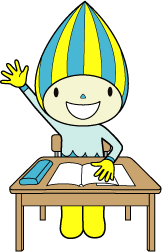 かんじ
きゅう
なら
８級　２年生がおわるまでに習う漢字(6)
こたえをかくにんしましょう
姉
あ　ね
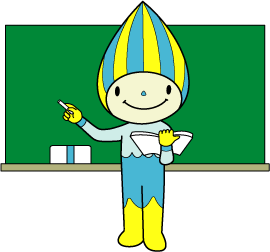 「姉の 本を かりる」「姉の ように なりたい」などと つかいます。
かんじ
きゅう
なら
８級　２年生がおわるまでに習う漢字(6)
かん字をよみましょう
思う
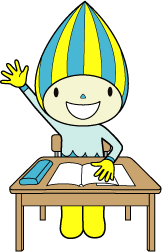 かんじ
きゅう
なら
８級　２年生がおわるまでに習う漢字(6)
こたえをかくにんしましょう
思う
お　も
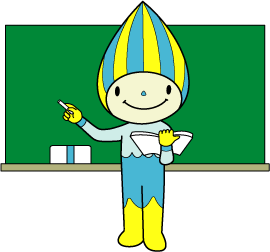 「考える」「よそうする」「かんじる」という いみが あります。
かんじ
きゅう
なら
８級　２年生がおわるまでに習う漢字(6)
かん字をよみましょう
紙
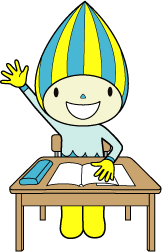 かんじ
きゅう
なら
８級　２年生がおわるまでに習う漢字(6)
こたえをかくにんしましょう
紙
か　み
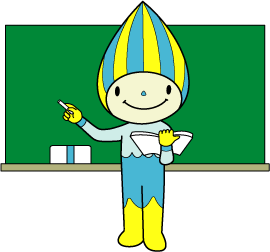 「紙ねんど」「白い紙」「紙ふうせん」などと つかいます。
かんじ
きゅう
なら
８級　２年生がおわるまでに習う漢字(6)
かん字をよみましょう
お寺
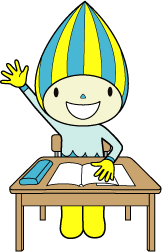 かんじ
きゅう
なら
８級　２年生がおわるまでに習う漢字(6)
こたえをかくにんしましょう
お寺
て　ら
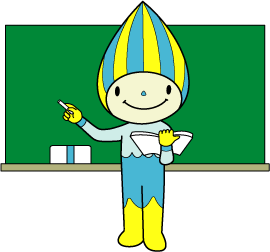 「ぶつぞうを まつり、ぼうさんが すんで ぶつじを おこなうところ」です。
かんじ
きゅう
なら
８級　２年生がおわるまでに習う漢字(6)
かん字をよみましょう
自分
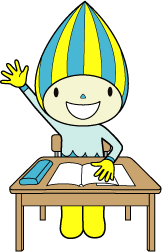 かんじ
きゅう
なら
８級　２年生がおわるまでに習う漢字(6)
こたえをかくにんしましょう
自分
じ　　ぶ　ん
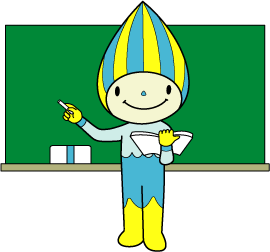 「自」というかん字には、「じぶん」という いみが あります。
かんじ
きゅう
なら
８級　２年生がおわるまでに習う漢字(6)
かん字をよみましょう
八時
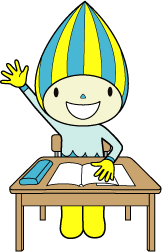 かんじ
きゅう
なら
８級　２年生がおわるまでに習う漢字(6)
こたえをかくにんしましょう
八時
は　ち　　じ
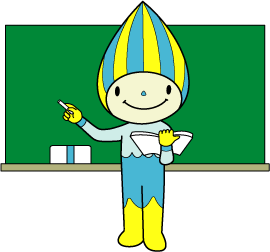 「時」は「とき」「時間」という いみが あります。「時」は「時間(じかん)」「時こく」「同時(どうじ)」などに つかわれます。
かんじ
きゅう
なら
８級　２年生がおわるまでに習う漢字(6)
かん字をよみましょう
教室
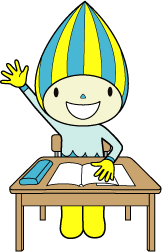 かんじ
きゅう
なら
８級　２年生がおわるまでに習う漢字(6)
こたえをかくにんしましょう
教室
きょう　し　つ
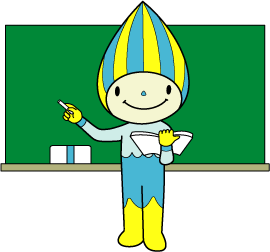 「室」は「へや」「すまい」という いみが あります。「室」は、ほかに「室内(しつない)」などに つかわれます。
かんじ
きゅう
なら
８級　２年生がおわるまでに習う漢字(6)
かん字をよみましょう
社会
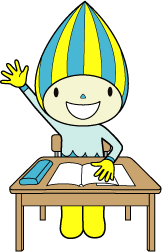 かんじ
きゅう
なら
８級　２年生がおわるまでに習う漢字(6)
こたえをかくにんしましょう
社会
しゃ　　か　い
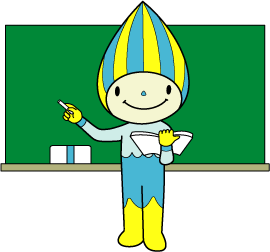 「社」は「よの中」「せけん」という いみが あります。
かんじ
きゅう
なら
８級　２年生がおわるまでに習う漢字(6)
かん字をよみましょう
弱い
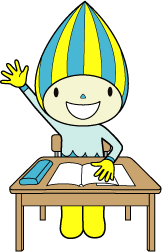 かんじ
きゅう
なら
８級　２年生がおわるまでに習う漢字(6)
こたえをかくにんしましょう
弱い
よ　わ
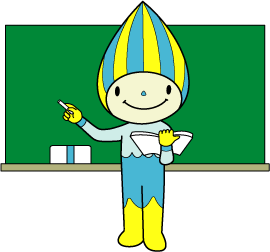 「じょうぶでない」「力が おとっている」という いみが あります。はんたいの いみの ことばは「強い(つよい)」です。
かんじ
きゅう
なら
８級　２年生がおわるまでに習う漢字(6)
かん字をよみましょう
弱る
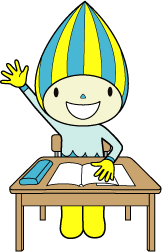 かんじ
きゅう
なら
８級　２年生がおわるまでに習う漢字(6)
こたえをかくにんしましょう
弱る
よ　わ
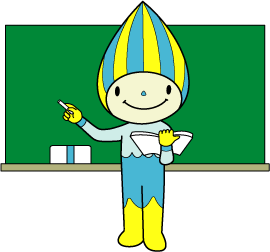 「弱くなる」「力や いきおいが おとろえる」「こまる」という いみが あります。
かんじ
きゅう
なら
８級　２年生がおわるまでに習う漢字(6)
かん字をよみましょう
弱まる
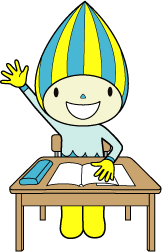 かんじ
きゅう
なら
８級　２年生がおわるまでに習う漢字(6)
こたえをかくにんしましょう
弱まる
よ　わ
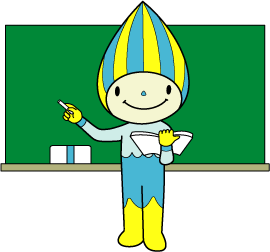 「弱くなる」という いみです。
「力が 弱まる」などと つかいます。
かんじ
きゅう
なら
８級　２年生がおわるまでに習う漢字(6)
かん字をよみましょう
首
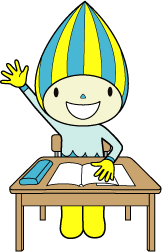 かんじ
きゅう
なら
８級　２年生がおわるまでに習う漢字(6)
こたえをかくにんしましょう
首
く　び
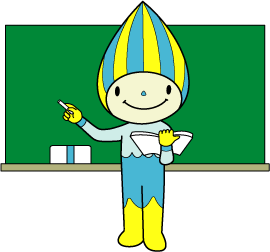 「首の たいそうを する」などと つかいます。
かんじ
きゅう
なら
８級　２年生がおわるまでに習う漢字(6)
かん字をよみましょう
秋
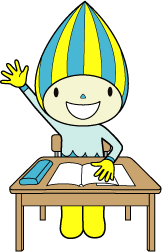 かんじ
きゅう
なら
８級　２年生がおわるまでに習う漢字(6)
こたえをかくにんしましょう
秋
あ　き
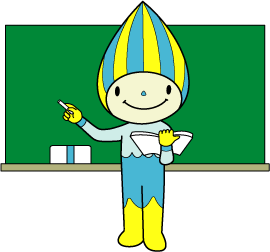 「秋」は、「しょくよくの 秋」「どくしょの 秋」などと いわれています。
かんじ
きゅう
なら
８級　２年生がおわるまでに習う漢字(6)
かん字をよみましょう
週
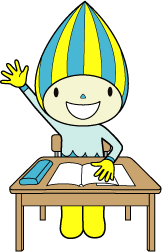 かんじ
きゅう
なら
８級　２年生がおわるまでに習う漢字(6)
こたえをかくにんしましょう
週
しゅう
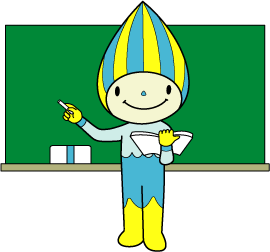 「週」は、「今週(こんしゅう)」「一週間(いっしゅうかん)」などと つかいます。
かんじ
きゅう
なら
８級　２年生がおわるまでに習う漢字(6)
かん字をよみましょう
冬
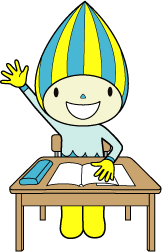 かんじ
きゅう
なら
８級　２年生がおわるまでに習う漢字(6)
こたえをかくにんしましょう
冬
ふ　ゆ
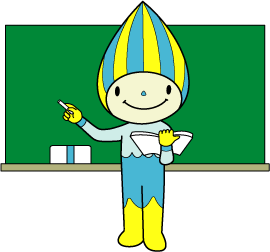 みなさんが すんでいる ぎふけんでは、「冬」に なると、ゆきが ふることが あります。
かんじ
きゅう
なら
８級　２年生がおわるまでに習う漢字(6)
かん字をよみましょう
当たる
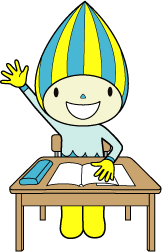 かんじ
きゅう
なら
８級　２年生がおわるまでに習う漢字(6)
こたえをかくにんしましょう
当たる
あ
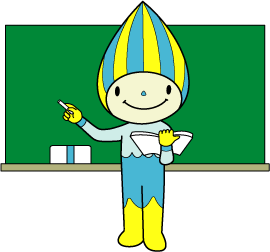 「ぶつかる」「めいちゅうする」という いみが あります。
かんじ
きゅう
なら
８級　２年生がおわるまでに習う漢字(6)
かん字をよみましょう
当てる
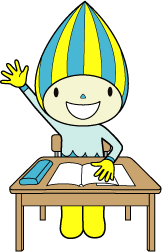 かんじ
きゅう
なら
８級　２年生がおわるまでに習う漢字(6)
こたえをかくにんしましょう
当てる
あ
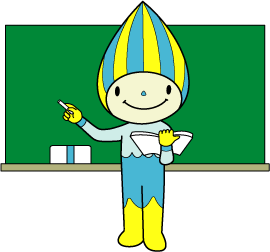 「めいちゅうさせる」「ぶつける」という いみが あります。
かんじ
きゅう
なら
８級　２年生がおわるまでに習う漢字(6)
かん字をよみましょう
答える
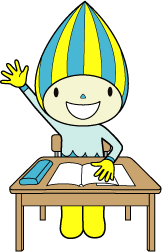 かんじ
きゅう
なら
８級　２年生がおわるまでに習う漢字(6)
こたえをかくにんしましょう
答える
こ　た
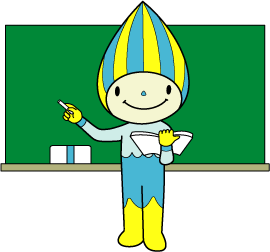 「へんじを　する」「もんだいを　とく」という　いみが　あります。
かんじ
きゅう
なら
８級　２年生がおわるまでに習う漢字(6)
かん字をよみましょう
答え
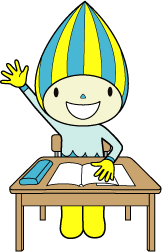 かんじ
きゅう
なら
８級　２年生がおわるまでに習う漢字(6)
こたえをかくにんしましょう
答え
こ　た
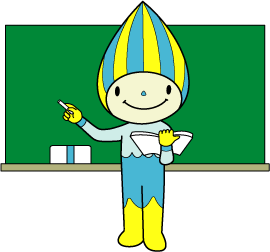 「へんじ」「もんだいを といた けっか」という いみが　あります。「答えを かくにんする」「答えあわせ」などと つかいます。
かんじ
きゅう
なら
８級　２年生がおわるまでに習う漢字(6)
かん字をよみましょう
頭
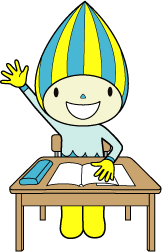 かんじ
きゅう
なら
８級　２年生がおわるまでに習う漢字(6)
答えをかくにんしましょう
頭
あたま
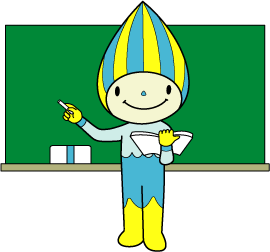 かんがえることを、「頭を つかう」と いいます。
かんじ
きゅう
なら
８級　２年生がおわるまでに習う漢字(6)
かん字をよみましょう
二頭
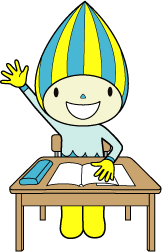 かんじ
きゅう
なら
８級　２年生がおわるまでに習う漢字(6)
答えをかくにんしましょう
二頭
に　　と　う
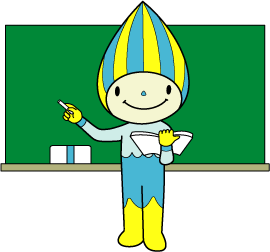 「頭」は「あたま」のほかに「とう」と よみます。
牛や 馬などを かぞえる ときに つかいます。
かんじ
きゅう
なら
８級　２年生がおわるまでに習う漢字(6)
かん字をよみましょう
同じ
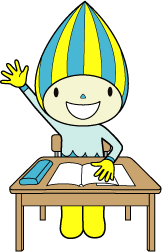 かんじ
きゅう
なら
８級　２年生がおわるまでに習う漢字(6)
答えをかくにんしましょう
同じ
お　な
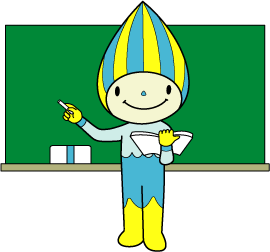 「ちがいが ないこと」という いみが あります。
かんじ
きゅう
なら
８級　２年生がおわるまでに習う漢字(6)
かん字をよみましょう
道
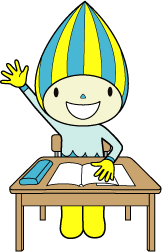 かんじ
きゅう
なら
８級　２年生がおわるまでに習う漢字(6)
答えをかくにんしましょう
道
み　ち
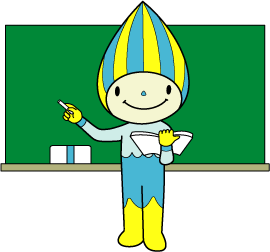 「人や 車が 通る ところ」という いみが あります。
かんじ
きゅう
なら
８級　２年生がおわるまでに習う漢字(6)
かん字をよみましょう
音読
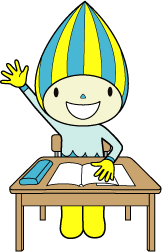 かんじ
きゅう
なら
８級　２年生がおわるまでに習う漢字(6)
答えをかくにんしましょう
音読
お　ん　ど　く
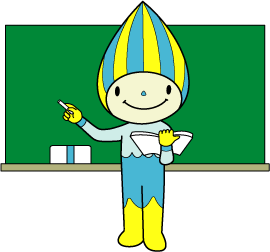 「声に 出して 文などを 読むこと」という いみが あります。
かんじ
きゅう
なら
８級　２年生がおわるまでに習う漢字(6)
かん字をよみましょう
読む
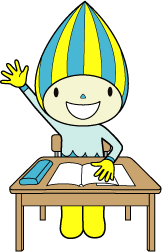 かんじ
きゅう
なら
８級　２年生がおわるまでに習う漢字(6)
答えをかくにんしましょう
読む
よ
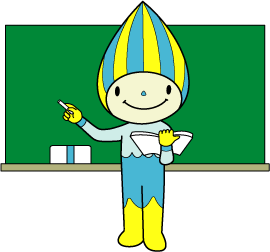 「読」は「どく」のほかに「よ(む)」と 読みます。「読む」は「書いて ある ことがらを 理かいする」という いみが あります。